Unit 20
Used to
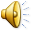 فرمول
فاعل   +   used to  + فعل ساده   
I  used to eat meat , but I eat fish now.
She used to drink tea , but  now she drinks milk.
Jack  used to watch TV ,  but he doesn’t do now.
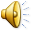 کاربرد
برای بیان عادت ها در زمان گذشته از             USED TO 
استفاده  میکنیم.         
برای بیان عادت ها در زمان حال – از زمان حال ساده استفاده میکنیم.
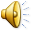 منفی کردن
She didn’t use to drink  black coffee.
Ana didn’t use to eat fish.
My mother didn’t use to get up early.
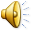 سوالی کردن
Did he use to run in the park  ?
Did she use to go to the cinema ?
Did they use to play tennis ?
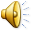 تمرینات مهم
Practices   A , C
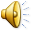